QUESTIONNAIRE SUR LA FRANCE
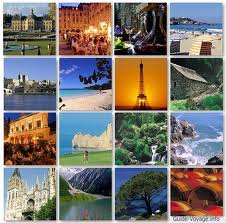 D’où viens-tu?
Quelle est ta nationalité?
française
Nous venons de France
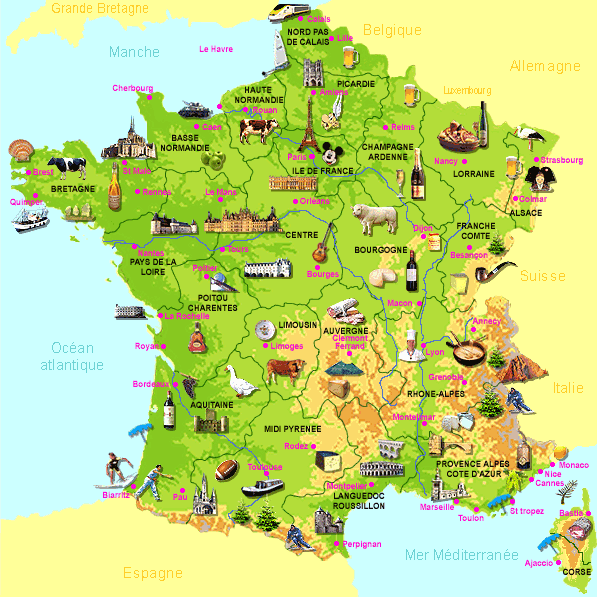 Où se trouve ton pays?
En Europe de l’ouest à coté de l’Allemagne, l’Italie, l’Espagne et le Royaume-Uni .
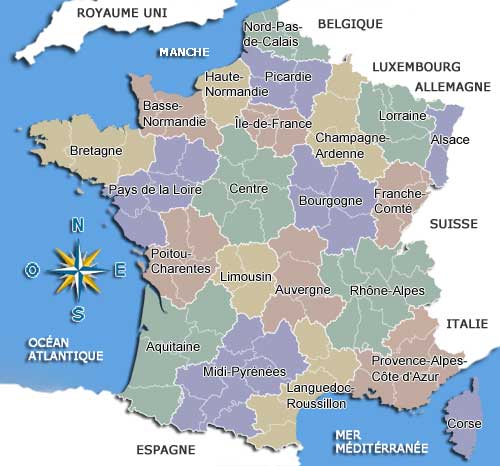 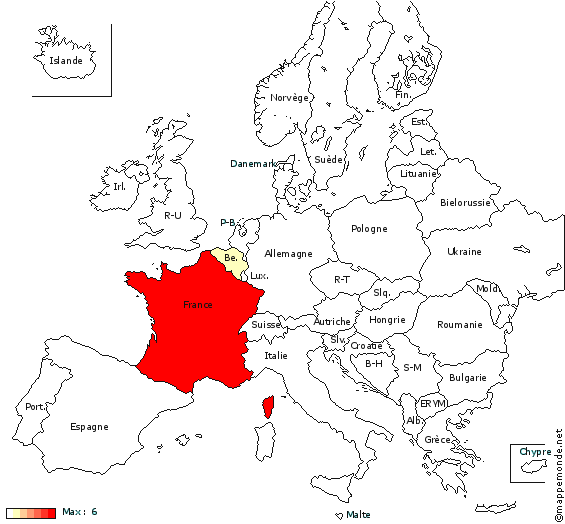 Quelles sont les dimensions de ton pays?
Quelle est la population?
1000  kilomètres  du  nord   au  sud  et  d’est en ouest
66 millions d’habitants
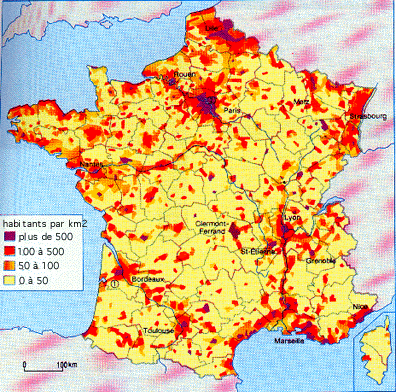 Quelle est la capitale?
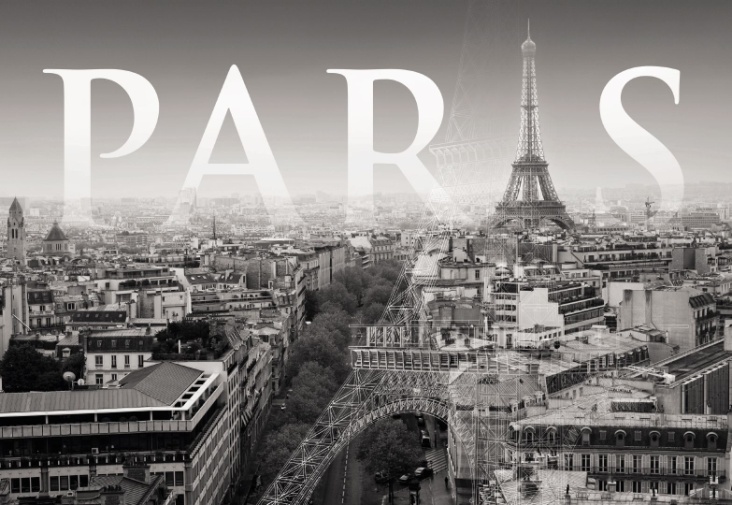 Quel est le drapeau ?
Quelle est la monnaie ?
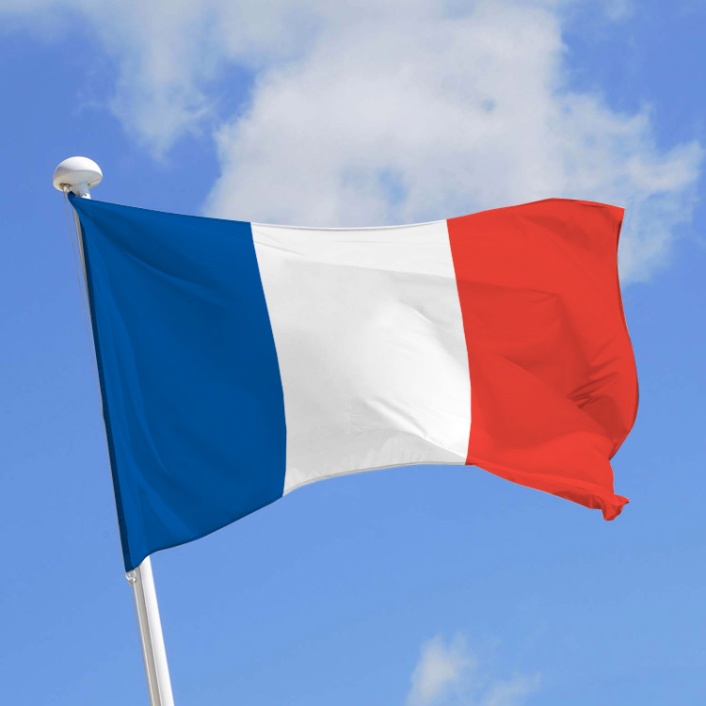 bleu  blanc rouge
L’ euro
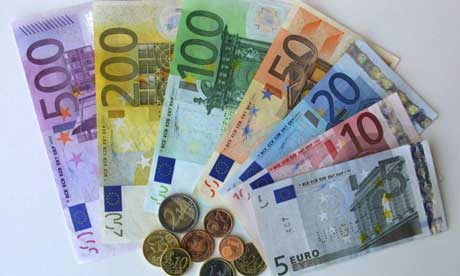 Quel est le symbole du pays ?
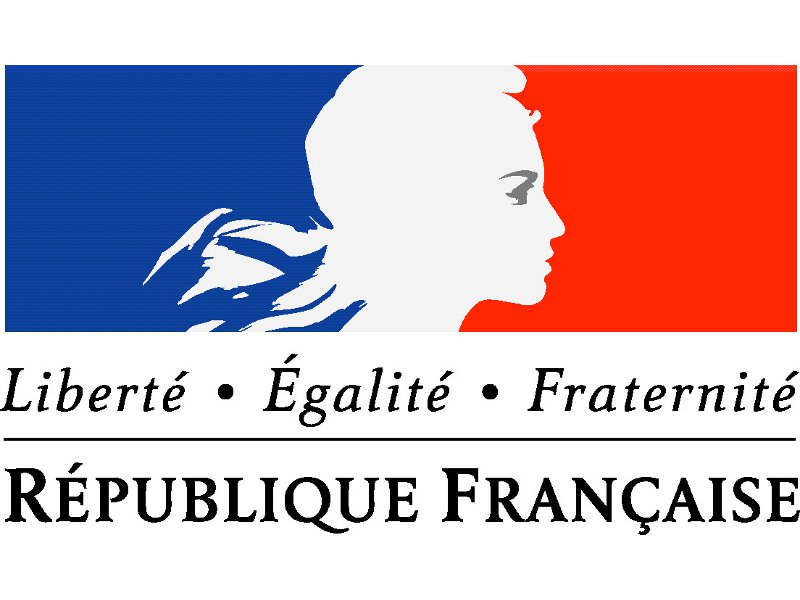 L’hymne national?
La   Marseillaise
La devise


Marianne


Le coq
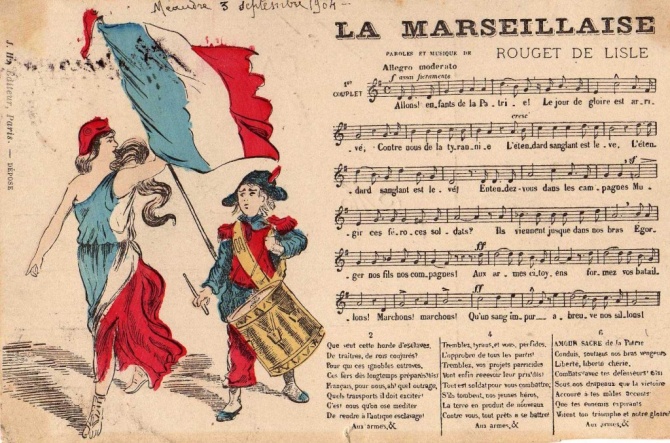 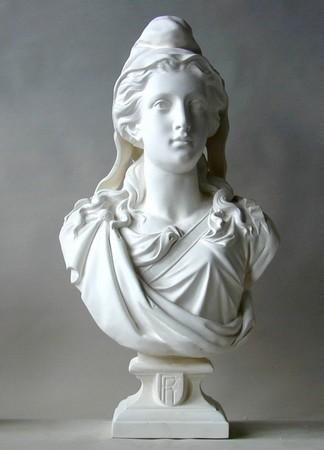 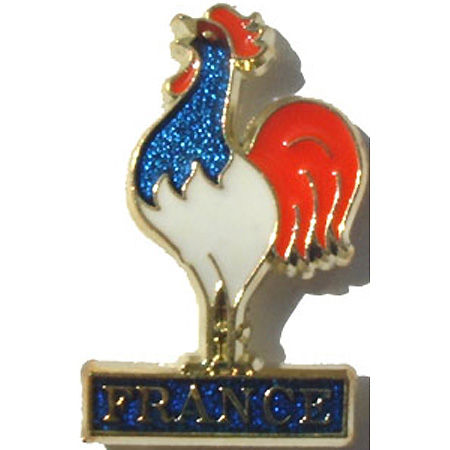 Quelle est la langue officielle?
Quelles autres langues parle-t-on ?
Le  français
On apprend 2 langues étrangères à l’école: l’anglais, l’allemand ou l’espagnol.
On débute la 2ème langue étrangère à 13 ans.
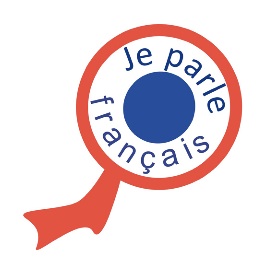 Quel est le climat ?
Nous avons 4 saisons, le   climat est tempéré et change selon la région.
En  Normandie,  Il pleut  souvent .
En hiver, il gèle et il neige  de temps  en temps . Il fait frais entre 0° à 10 °C.
L’été, on a du soleil et des  nuages et il fait  environ 20°C.
Quels sont les monuments nationaux les plus connus?
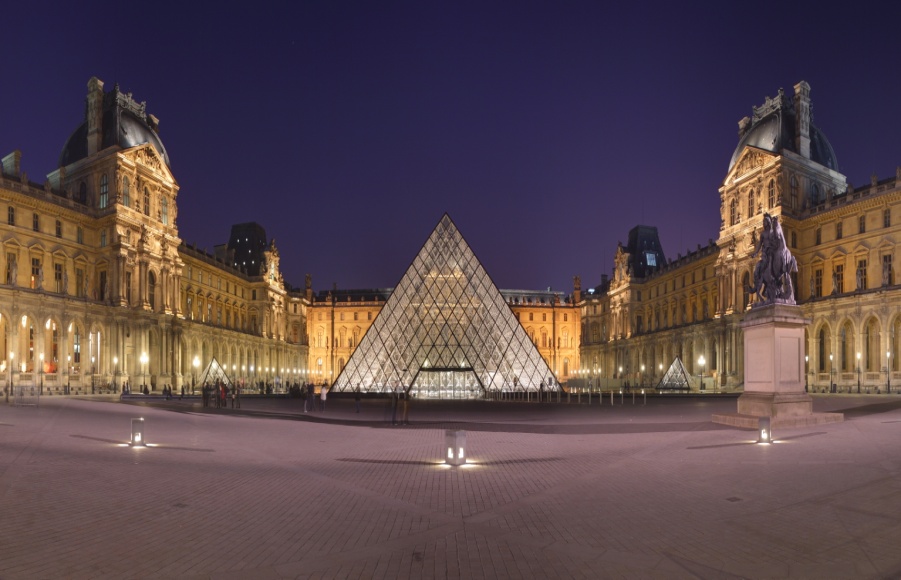 A Paris:
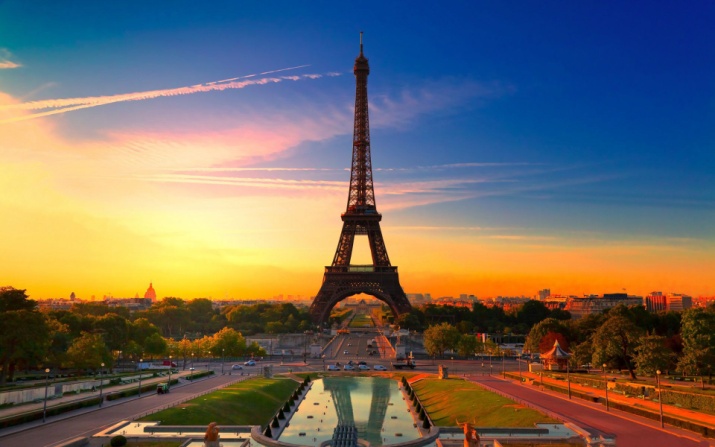 Le Louvre et sa Pyramide
La Tour Eiffel
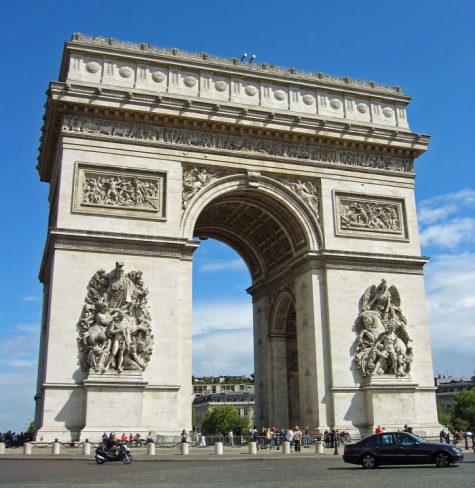 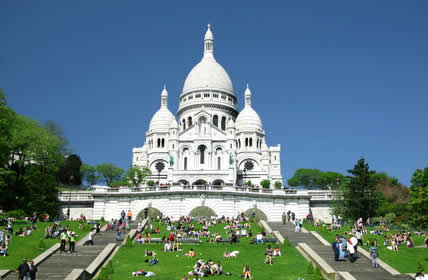 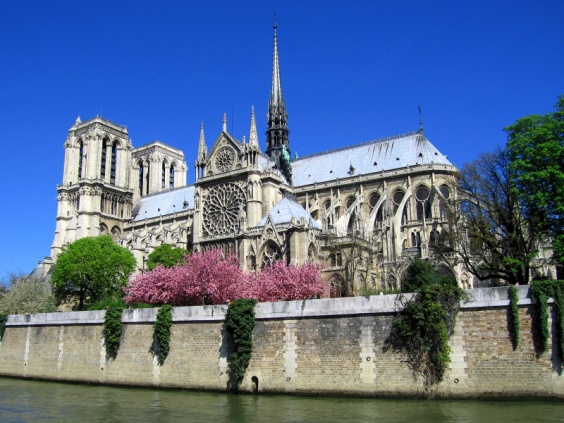 Notre dame de Paris
L’Arc de Triomphe
Montmarte
Quels sont les monuments nationaux les plus connus?
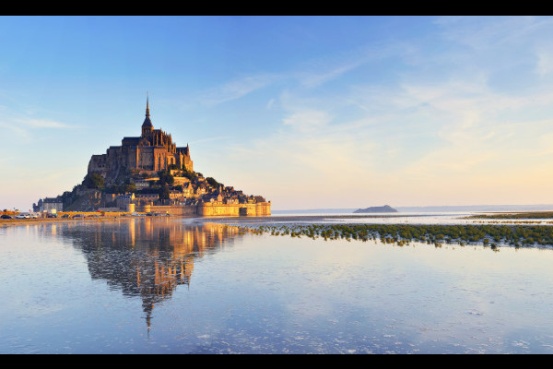 En province
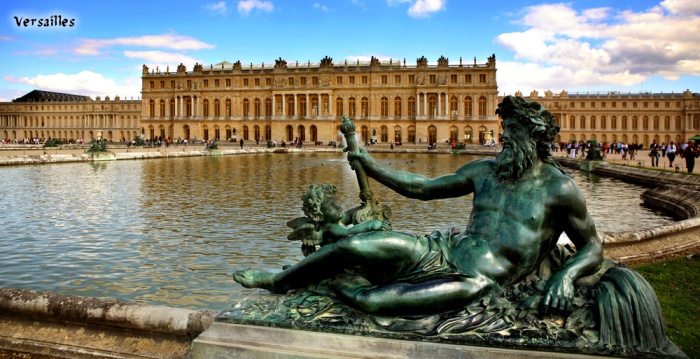 Le Mont Saint Michel
Versailles
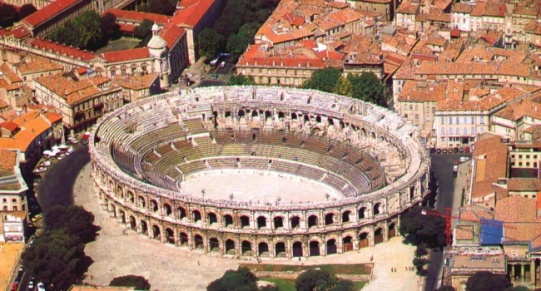 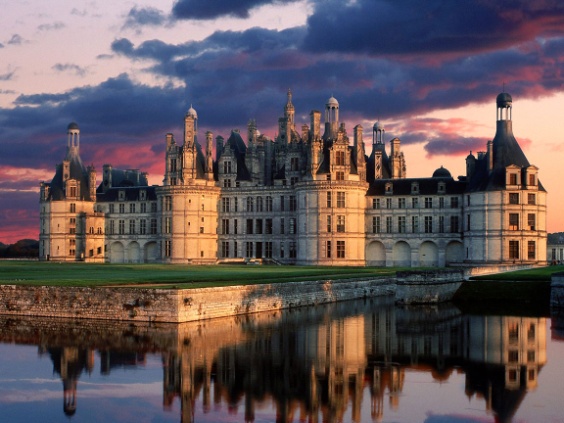 Les arènes de Nîmes
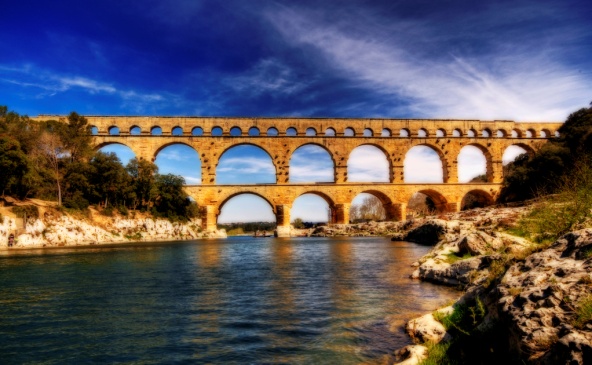 Le pont du Gard
Les châteaux de la Loire
Quels sont les plats traditionnels?
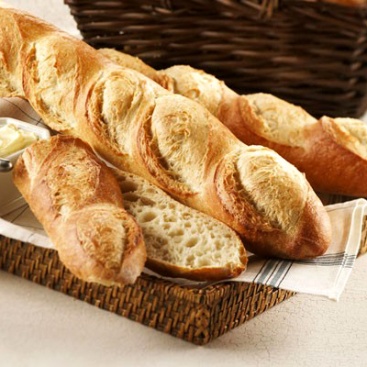 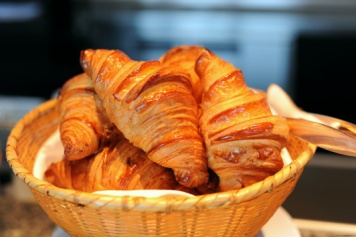 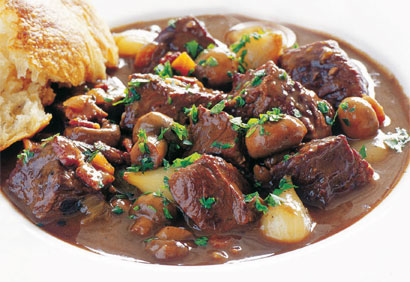 Le bœuf bourguignon
La baguette de pain et les croissants
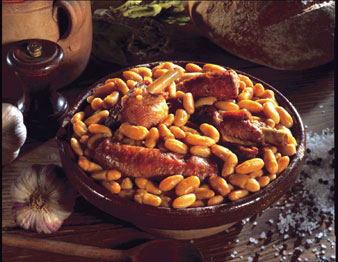 Le cassoulet
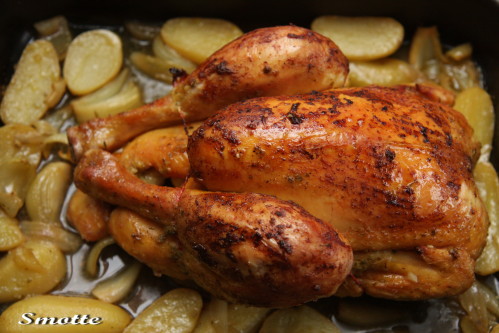 Le poulet roti
Mais aussi…
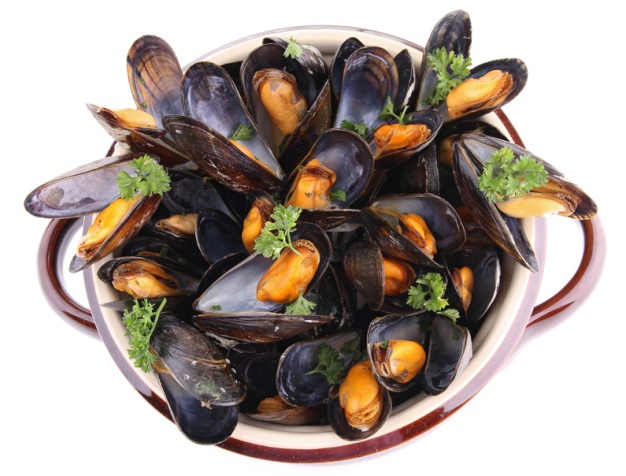 Les moules
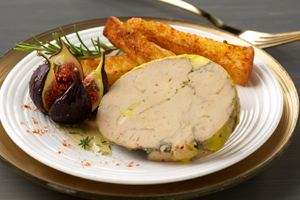 Le foie gras
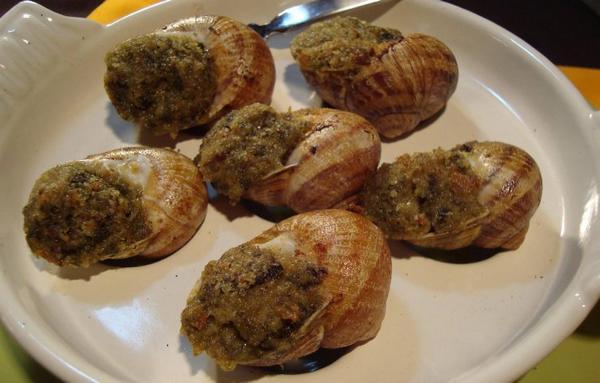 Les escargots
Quel est le sport national?
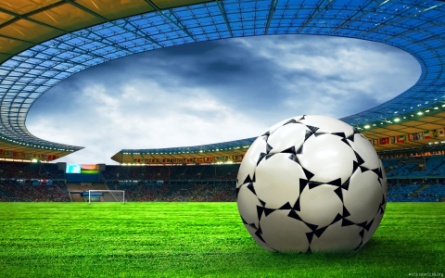 Mais aussi
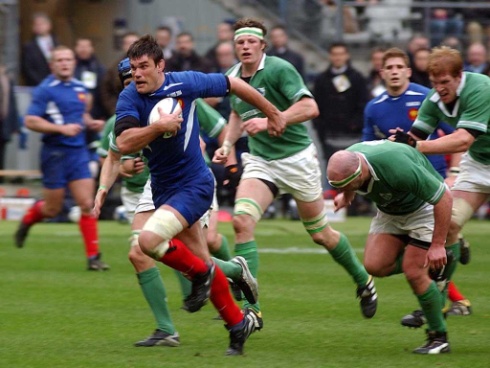 Le rubgy
Le handball
Le football
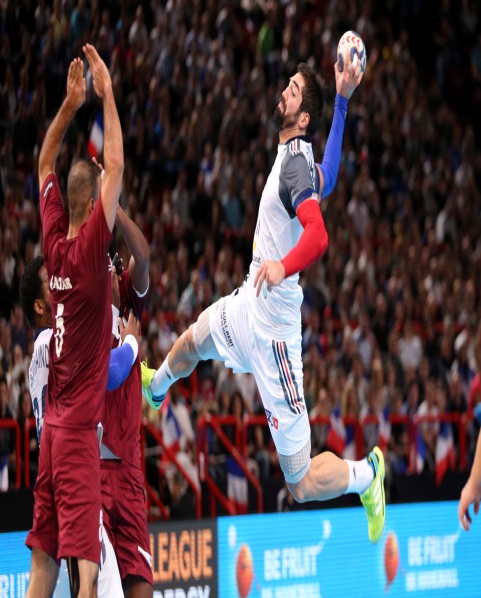 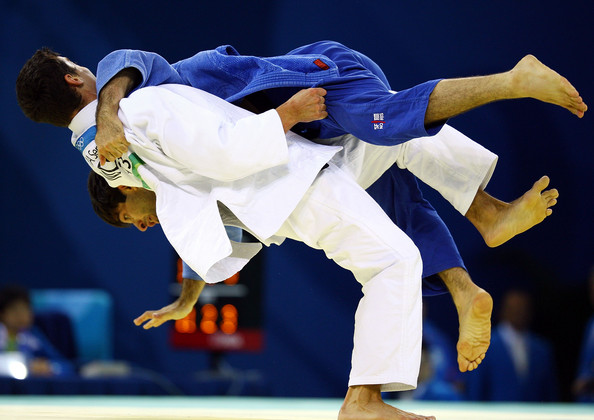 Le judo
Qui sont les joueurs de football les plus connus?
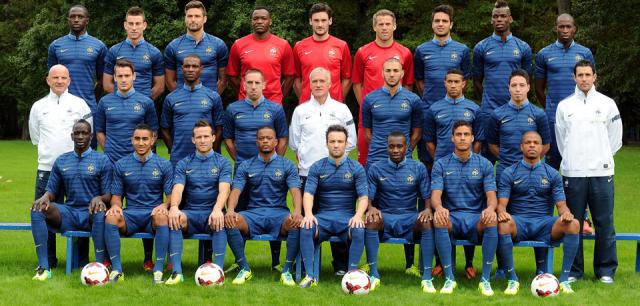 Benzema, Valbuena, Matuidi, Pogba, Loris, Ribeiri, Masri….
Des célébrités en musique
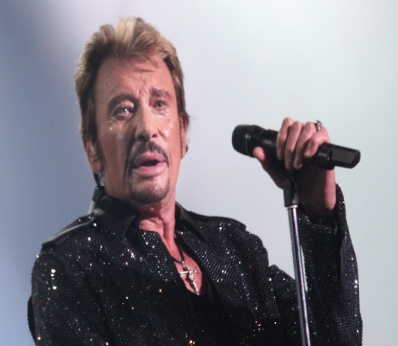 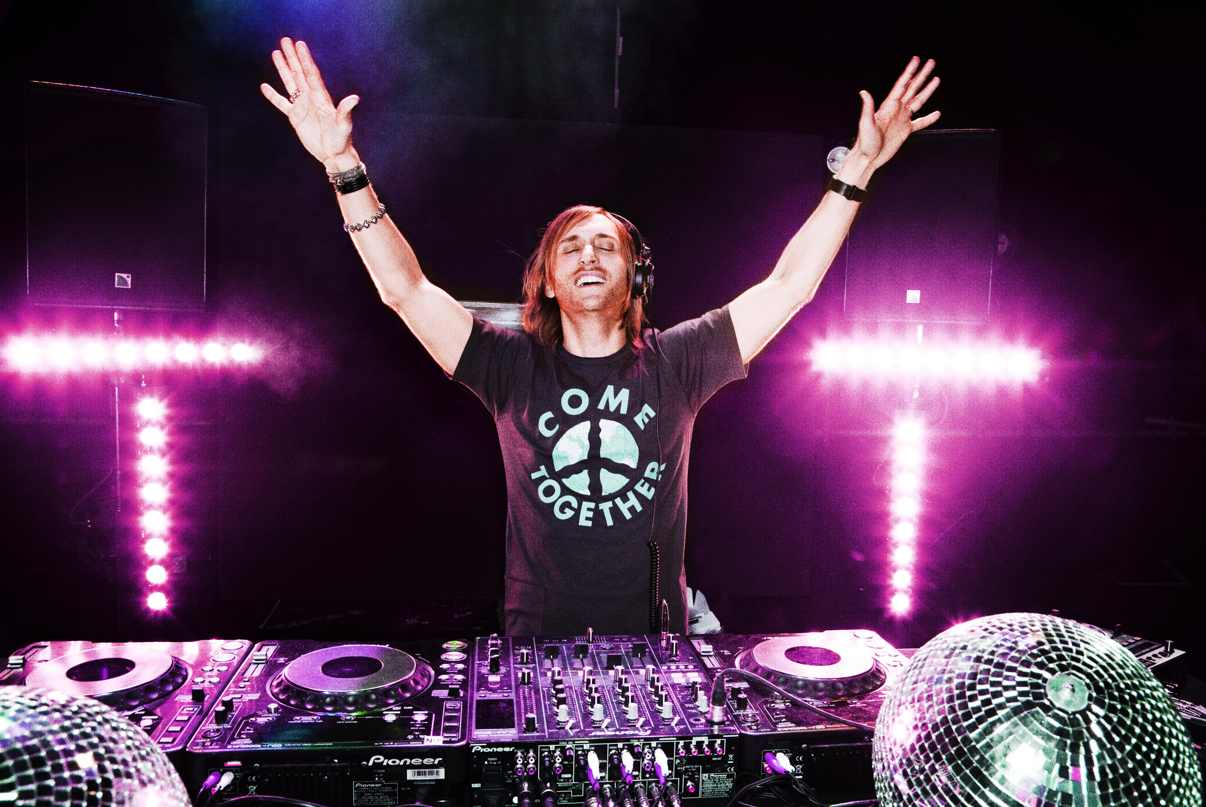 Johnny Halliday
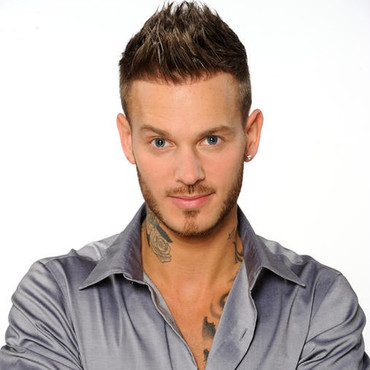 David Guetta
M Pokora
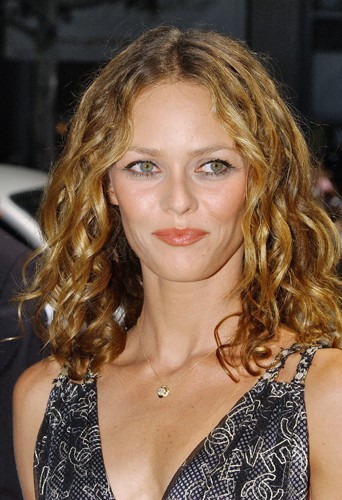 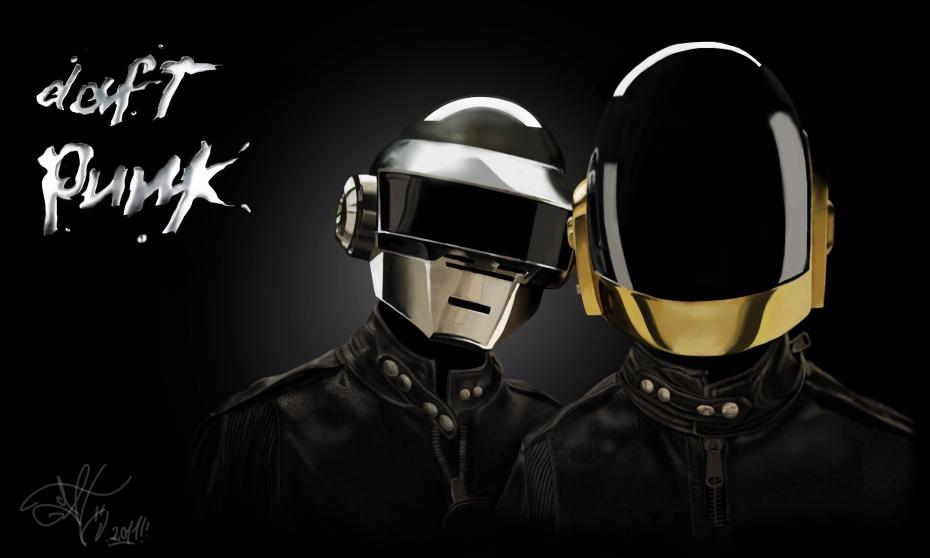 Vanessa Paradis
Des célébrités au cinéma
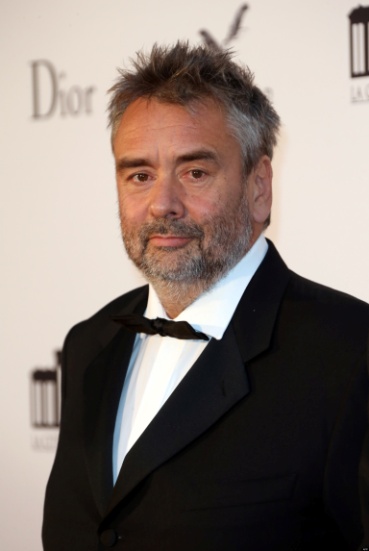 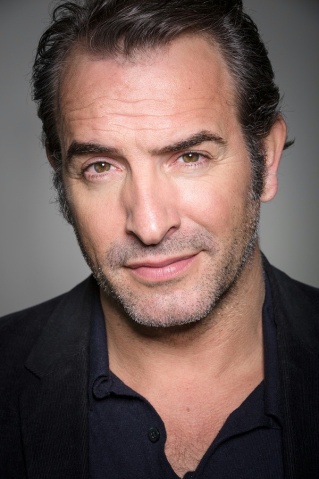 Jean Dujardin
Luc Besson
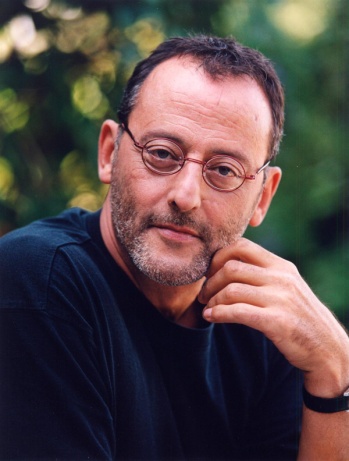 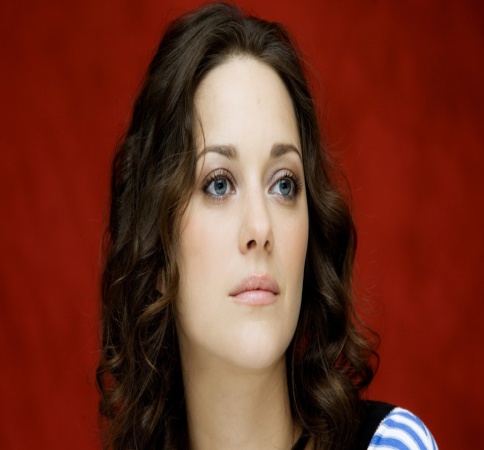 Jean Reno
Marion Cotillard
Des célébrités en sport
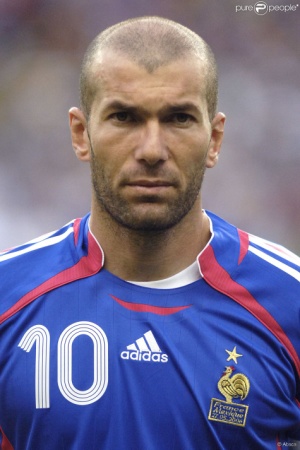 Zinedine Zidane
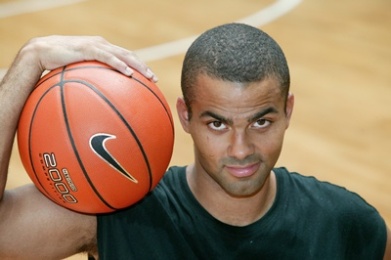 Tony Parker
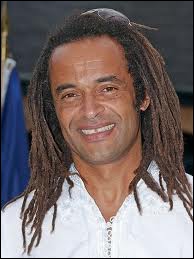 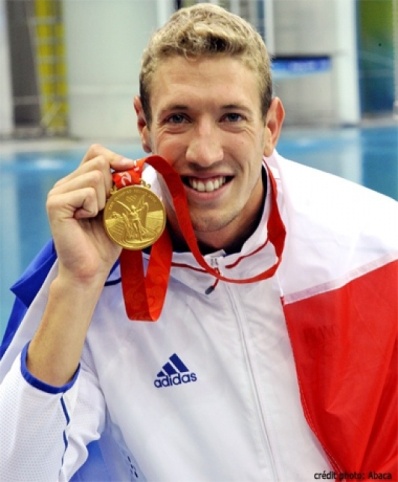 Yannick Noah
Alain Bernard
Est-ce que vous portez l’uniforme à l’école?
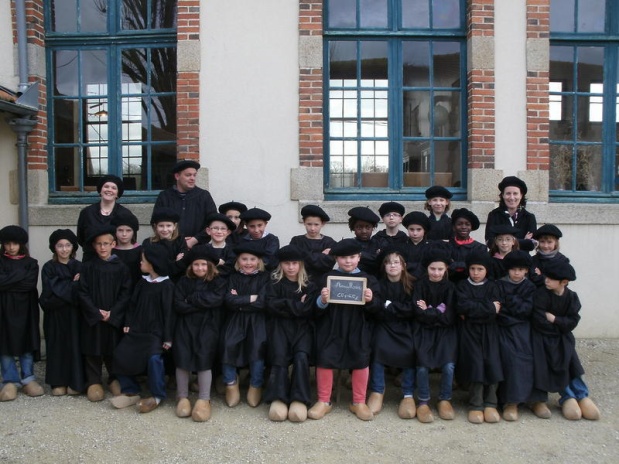 Non, mais avant les élèves devaient porter une blouse.
Combien d’heures par jour avez-vous à l’école?
Nous avons 24 heures d’écoles par semaine, pendant 36 semaines.

5h : le lundi, le mardi, le jeudi et le vendredi
3h : le mercredi matin
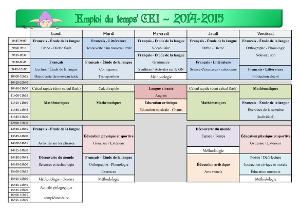 Quelle est la fête nationale?
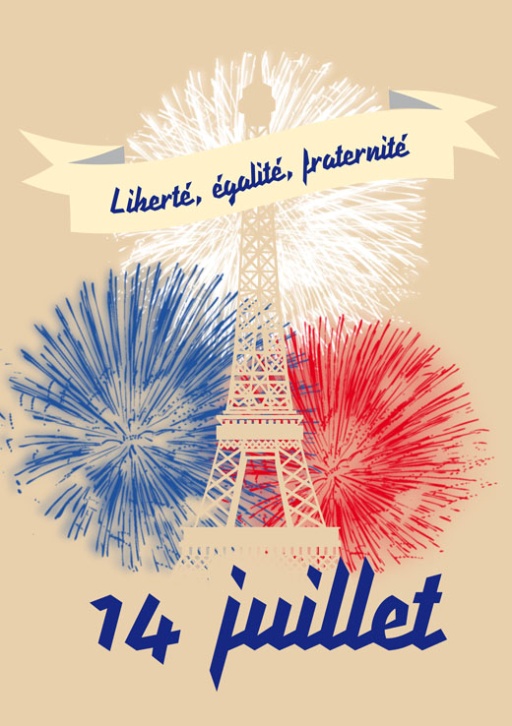 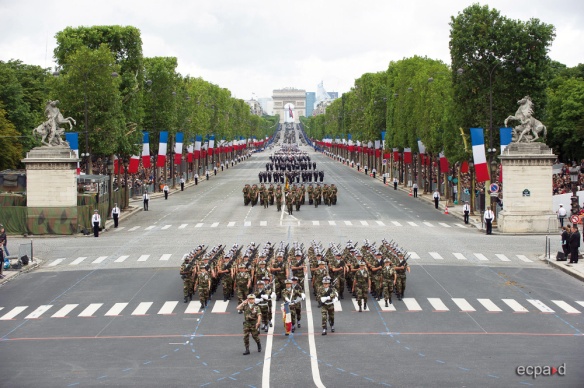 Le 14 juillet, fête de la révolution française
Un lieu célèbre à visiter
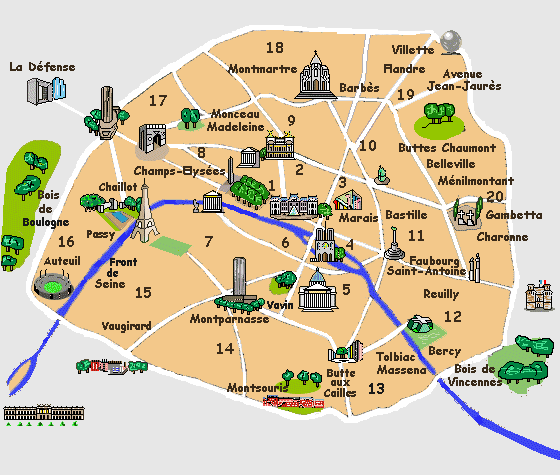 Paris est une ville magnifique avec beaucoup de monuments, de musées….